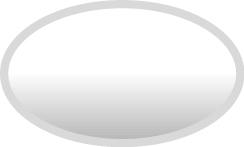 Picture Description
Here are some pictures of Betty. Study the pictures and answer the teacher’s questions.
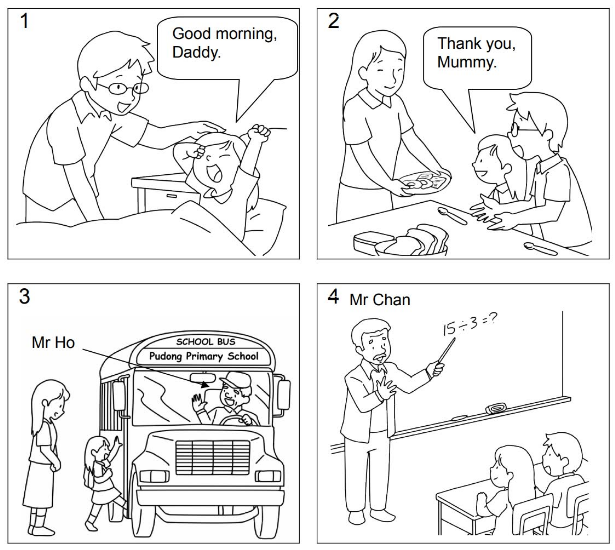 [Speaker Notes: Give the pupil three minutes to look at the pictures.]
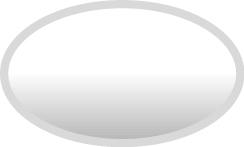 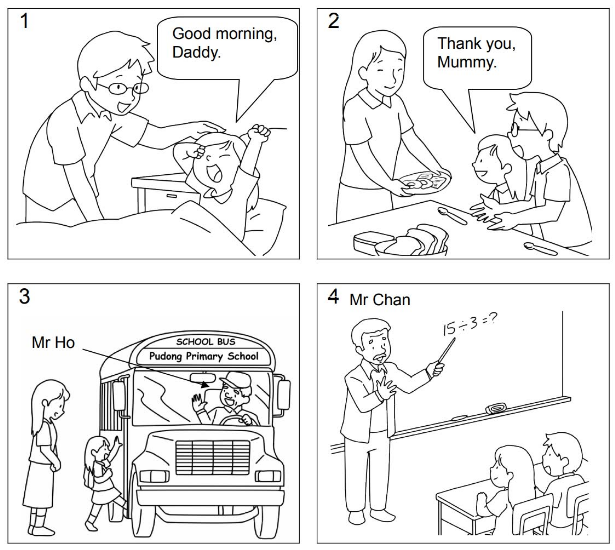 Suggested questions:

1	Who wakes Betty up?
2	Who cooks breakfast for Betty?
3	How does Betty go to school?
4	Where is Betty’s school?
5	What is Mr Ho’s job?
6	What does Mr Chan do?
[Speaker Notes: Encourage the pupil to talk about the pictures as much as he / she can.Encourage the pupil to talk about the pictures as much as he / she can.Encourage the pupil to talk about the pictures as much as he / she can.Encourage the pupil to talk about the pictures as much as he / she can.]
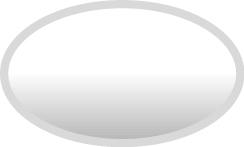 Suggested questions:
1	Who wakes Betty up?
2	Who cooks breakfast for Betty?
3	How does Betty go to school?
4	Where is Betty’s school?
5	What is Mr Ho’s job?
6	What does Mr Chan do?

Suggested answers to the questions:
1	Her / Betty’s father (wakes her up).
2	Her / Betty’s mother (cooks breakfast for her).
3	Betty / She goes to school by school bus.
4	Her / Betty’s school is in Pudong.
5	Mr Ho / He is a school bus driver.
6	Mr Chan / He is a Maths teacher / teaches (Betty / the children) Maths.
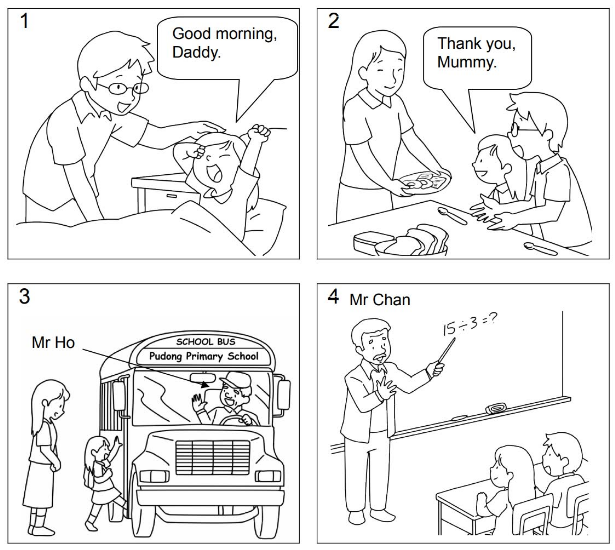 [Speaker Notes: Encourage the pupil to talk about the pictures as much as he / she can.]